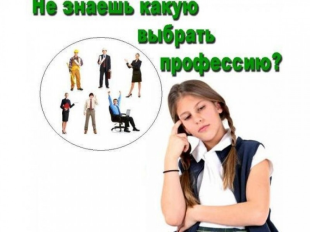 Моя будущая профессия.
Город Комсомольск-на-Амуре, Хабаровский край КГКОУ Школа 1
Учитель: Маслова Ирина Михайловна
Правильно выбрать профессию - значит найти свое место в жизни. Какой выбор следует назвать успешным? Тот, при котором совпадут три важных условия: влечения, возможности и востребованность. Эти условия можно обозначить словами «хочу», «могу», «надо». Профессия должна быть интересной, соответствовать вашим желаниям и склонностям, а также Вашим возможностям. Кроме того, профессия должна учитывать запросы рынка труда и открывать перспективы дальнейшего трудоустройства.
Выбор профессий:
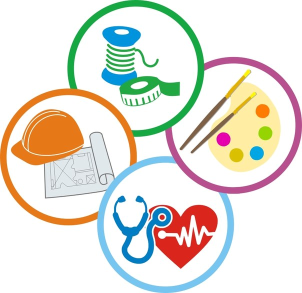 Повар, кондитер
Швея
Столяр, плотник, стекольщик
Каменщик
Мастер сухого строительства
Штукатур, маляр, облицовщик - плиточник
Рабочий зеленого хозяйства
Обувщик по ремонту обуви
Повар, кондитер
Профессия поистине творческая. Настоящий специалист обязан не только выполнять операции по приему и переработке сырья, хранению продуктов, приготовлению пищи, но и оригинально  оформлять блюда. При этом он должен знать правила составления меню, технологию, рецептуру и гигиенические нормы приготовления блюд и кондитерских изделий.
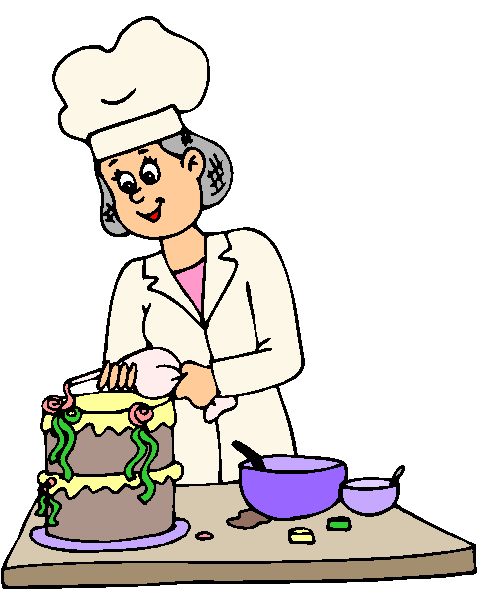 швея
относится к группе профессий «Человек – художественный образ» и требует наличия художественного вкуса, пространственного мышления, хорошей координации пальцев.
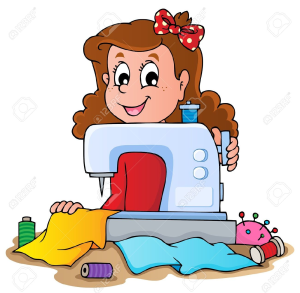 Столяр, плотник
Изготовить дверное полотно или украсить интерьер оригинальными деревянными игрушками научат на занятиях и в кружках технического творчества опытные мастера производственного обучения.
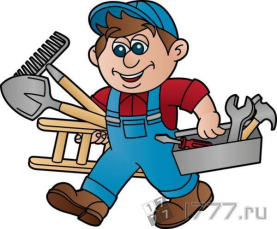 Мастер сухого строительства
Мастер сухого строительства выполняет отделку помещений, монтаж каркасов, обшивка каркасов отделочными листовыми материалами, сборных оснований пола, окрашивает стены и потолки акриловыми красками, наклеивает обои под окраску, устанавливает подвесные потолки, столярные изделия.
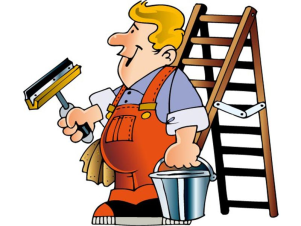 Рабочий зеленого хозяйства
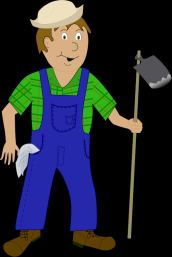 выполнение простых работ при устройстве скверов и газонов и содержании зеленых насаждений.
способы подготовки почвы к обработке; способы подготовки посевного и посадочного материалов к посеву
правила выкапывания цветочных растений и выборки их из почвы; методы защиты деревьев от повреждений;
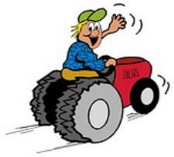 Обувщик по ремонту обуви
Обувщик – это личность очень разносторонняя. Помимо знаний закройного и швейного дела, он должен быть ещё и дизайнером, художником, находиться в курсе актуальных тенденций сезона, следить за модой, идти в ногу со временем.
Обувщик должен уметь:
 - оформлять заказ; 
- снимать мерку; 
- проводить примерку и корректировку обуви по индивидуальным заказам;  
- выполнять ремонт кожаной, резиновой ,валяной обуви на оборудовании и вручную;
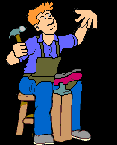